El presente progresivo
The progressive tense is used to describe actions that are in progress at a specific moment in time (the present). In English terms, the “present participle” means verbs with “-ing” attached to the end of the verb.
Examples in English:
I am living in the suburbs.
I am working in the post office.
I am taking Spanish lessons. 

In Spanish, the present tense is used to emphasize that an action is taking place now and to stress that it is continuous.
Steps:
Drop the "-er", "-ir" or "-ar" off the verb
If it is an "-ar" verb, add "-ando" to the end 
If it is an "-er" or "-ir" verb, add "-iendo" to the end
Put a form of "estar" in front of the verb

Estoy		Estamos
Estás
Está		Están
“ar” verbsar-ando
Estoy cantando. 
I am singing
Estamos bailando.
We are dancing
Está trabajando.
He is working
Están festejando.
They are celebrating
“er” or “ir” verbsiendo
Estamos escribiendo
We are writing
Están comiendo
They are eating
Está bebiendo el café
She is drinking the coffee.
Estás abriendo los regalos.
You are opening the presents.
¡ten cuidado!
ALGUNOS VERBOS IRREGULARES

Leer---leyendo
Ir----yendo
Domir----durmiendo
Servir-----sirviendo
Pedir------pidiendo
Están bailando o están celebrando
Está comiendo
Ella…
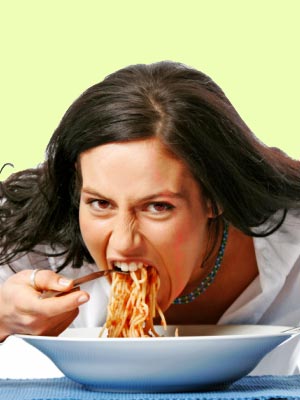 Están leyendo
Ellos…
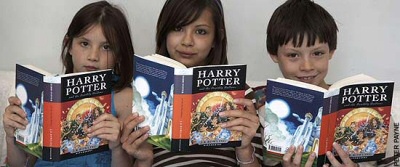 Está cantando
La mujer…
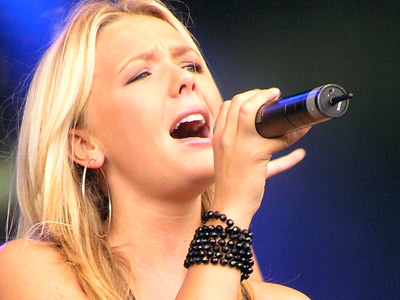 Está comprando
La mujer…
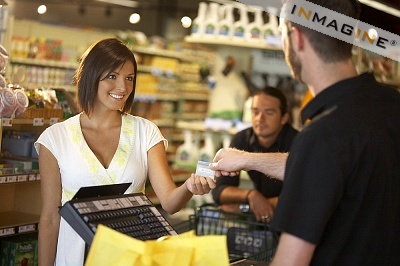 Está escribiendo
Usted…
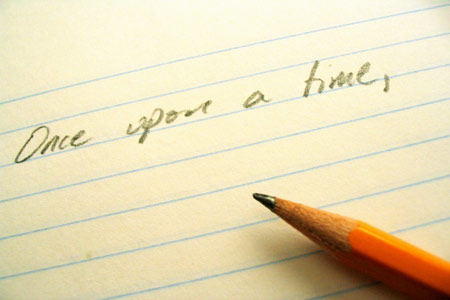 Están durmiendo
Los niños…
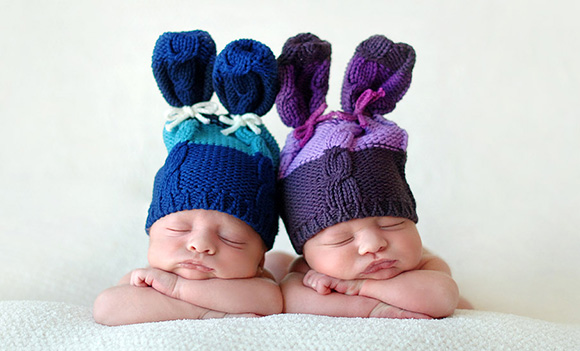 Está sirviendo
El mesero…
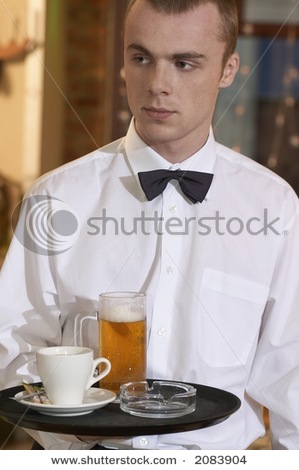 Está bebiendo la leche
La niña…
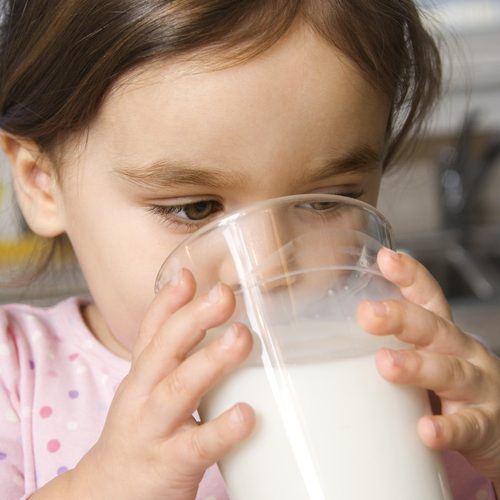 Está abriendo los regalos
El niño…
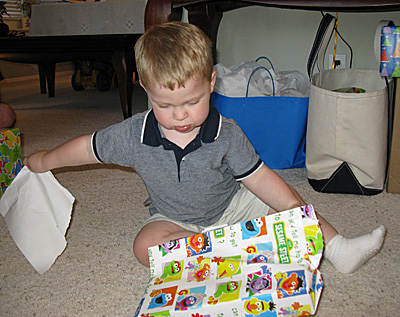 Está durmiendo
El gato…
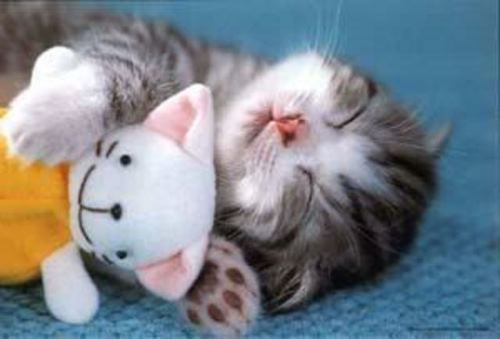